Decrypting Data Compliance in China
3 Trends, 2 Considerations, and 1 Action
Three Legislative Trends
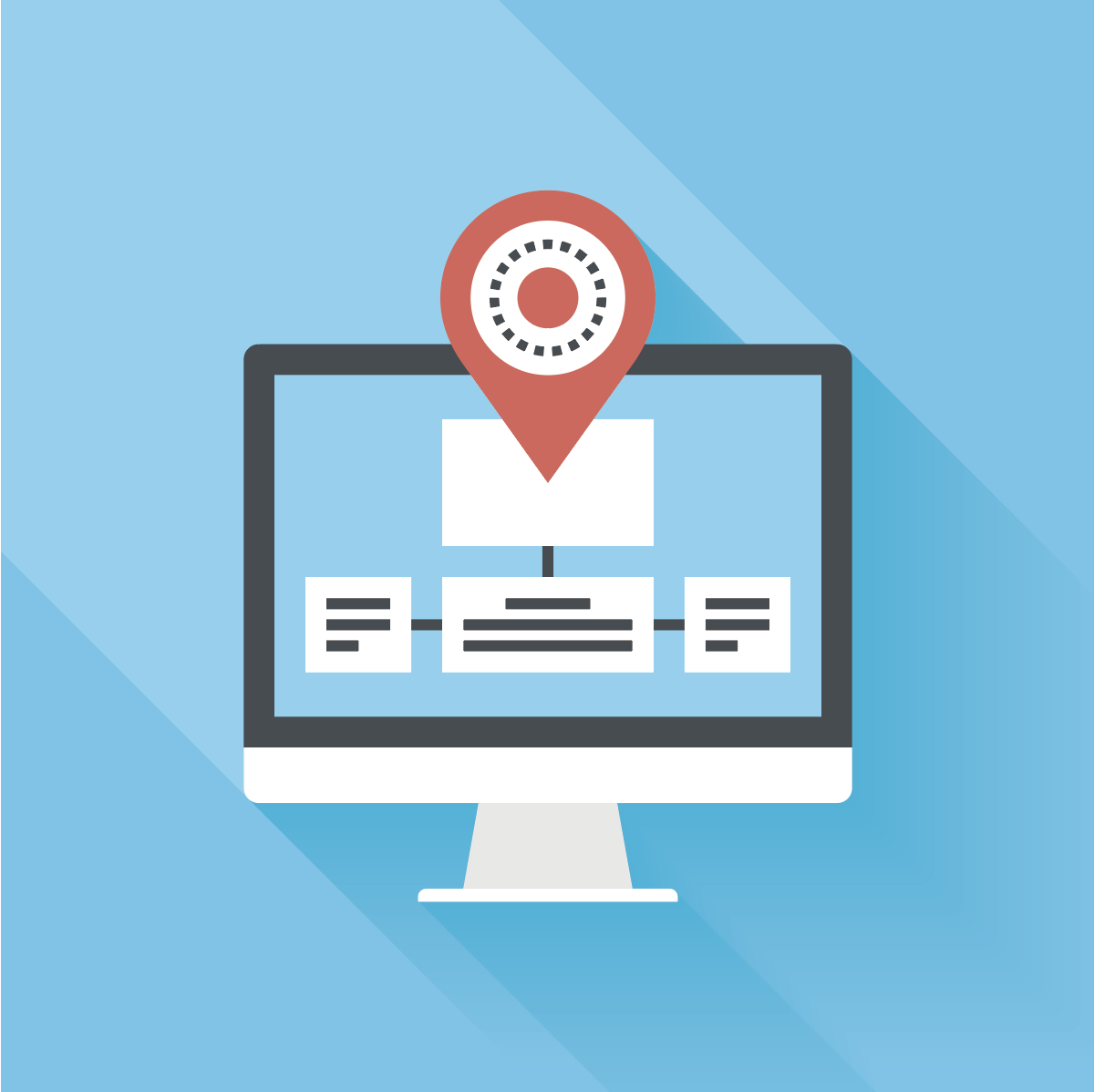 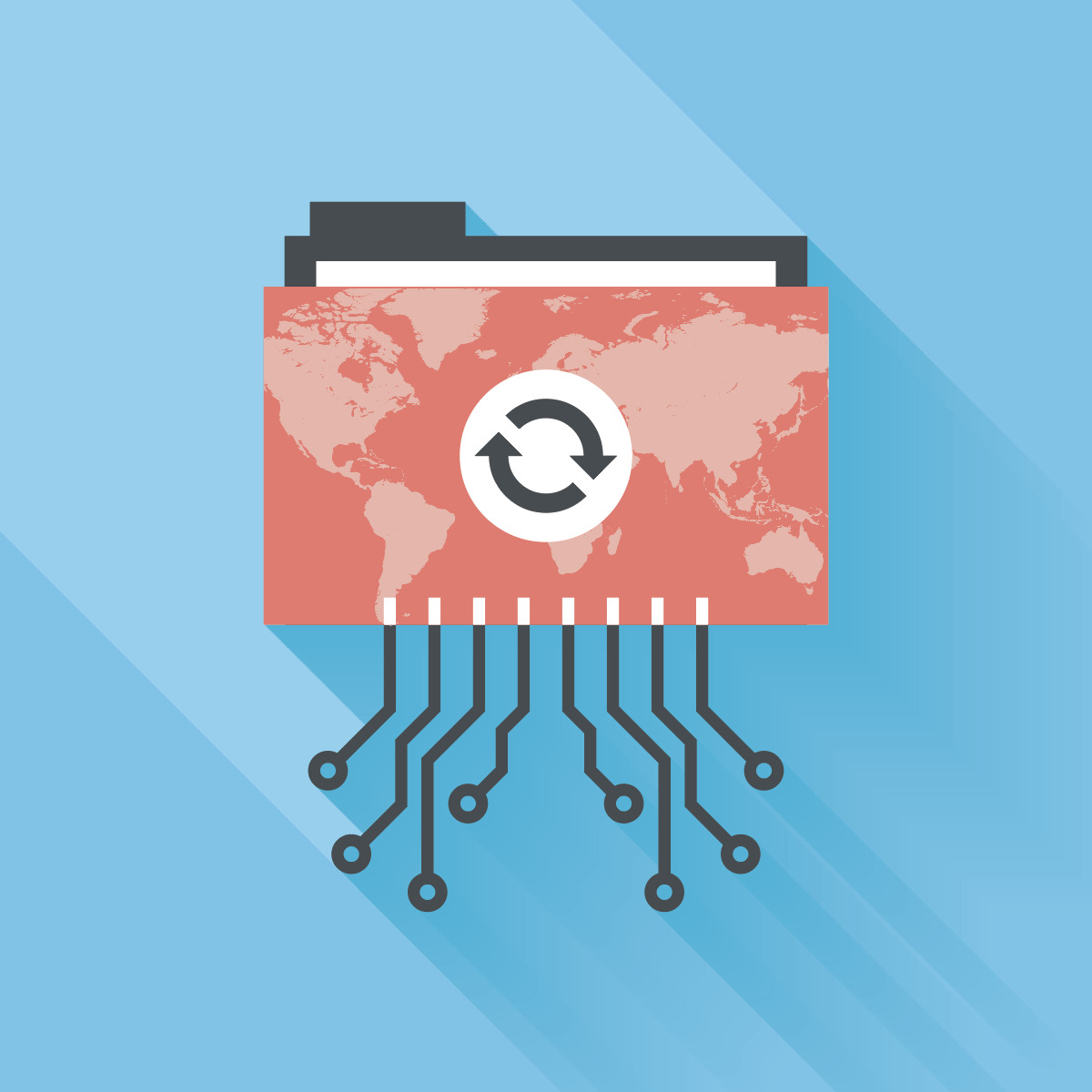 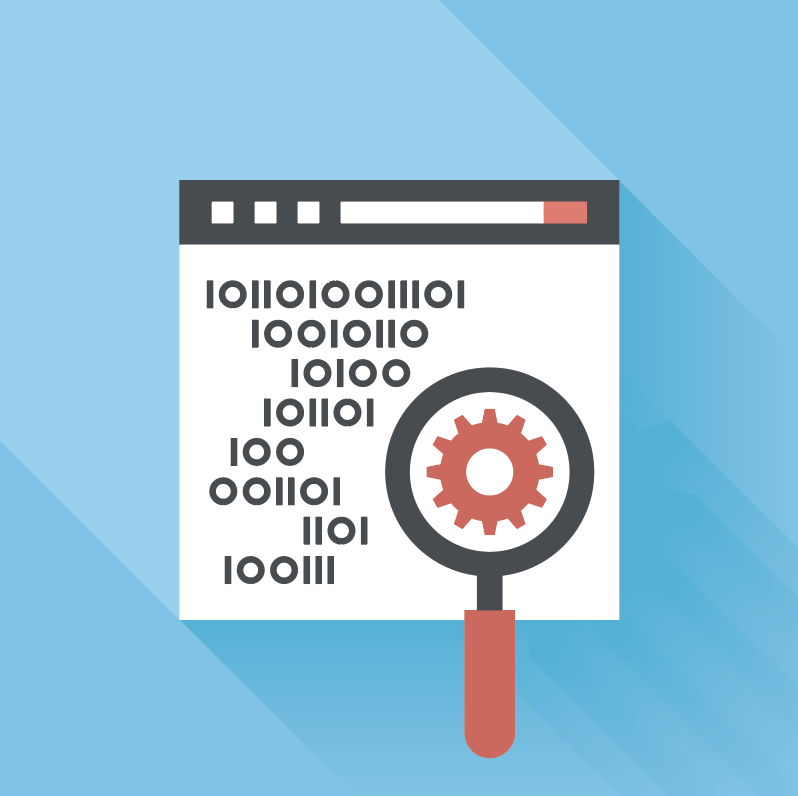 Data Localization
Increasing requirements to store some data in China; many companies are already switching to local data centers
Cross-Border Restrictions
More difficult to move data to other countries; some data will require a security review
Government Access
Focus on cybersecurity indicates that the government will require companies to provide more access to their data, business processes, and product information
Two Strategy Considerations
Proactive Planning
Plan ahead by following principles reflected in clear trends to avoid last-minute compliance issues and mitigate risk
Global Context
New laws in other jurisdictions will require global companies to reconfigure systems for a unified and international data strategy
4
One Key Action
Data Inventory and Mapping
Data
Hardware
Review privacy policies for data collection
Determine what data already exists
Ascertain where the data is stored
Check what systems are in use for tasks like accounting, email, website hosting, CRM, payment processing, etc.
Record how company data is accessed by external users or partners
Determine what equipment is in use, especially with regards to networking equipment in China
Assess what procurement challenges may arise as a result of the 2016 Cybersecurity Law and related implementation rules
Organization
Clarify roles within the organization for legal compliance, data security, and incident response
Establish best practices and training for employees
Communicate key developments and challenges to regional and global management
5